Использование цветовой методики 
В.А. Кулешова в работе педагога-психолога 
с детьми с нарушениями в развитии
Методическое объединение
 учителей-логопедов, учителей-дефектологов

Укрюкова    Д.В. 
педагог – психолог  МБДОУ  
д\с № 50, комбинированного вида
Методика цветокоррекции
Автор: Кулешов В.А.
Хромалогия ( греч., означает «Хромос»)
 - учение о цвете).
Цель: гармонизация психического состояния, развитие психических функций ребенка.
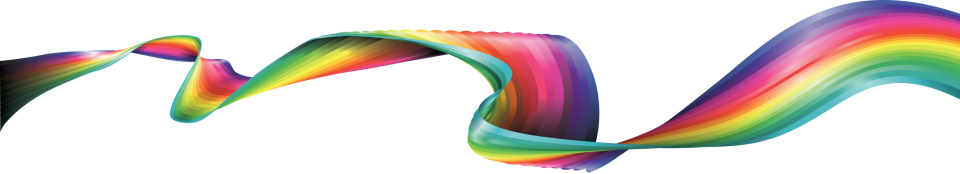 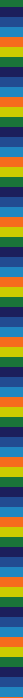 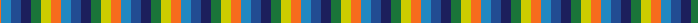 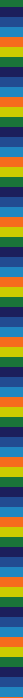 Возможности методики:
1.Диагностика (составление психофизиологического портрета личности ребенка).
2. Профилактика и коррекция психоэмоциональной сферы:
- улучшение процесса адаптации;
- гармонизация психического здоровья;
- нормализация сна, аппетита;
 - снижение агрессивности у детей;
- коррекция гиперактивного поведения;
- коррекция тревожности, неуверенности в себе;
-  выход из негативных состояний;
- профилактика утомления;
снятие стрессовых состояний;
3. Коррекция  и развитие познавательной сферы.
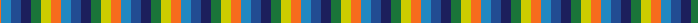 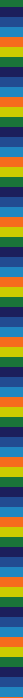 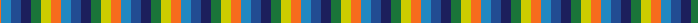 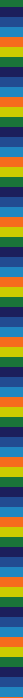 Дидактические пособия
 к методике:
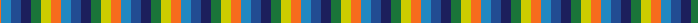 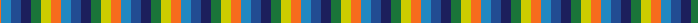 Коррекционно-оздоровительные картины Кулешова или «КОК» (папки)
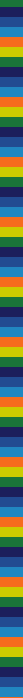 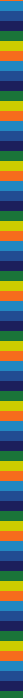 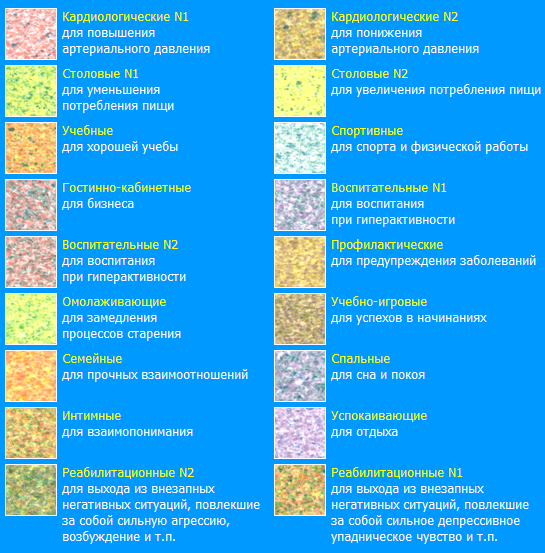 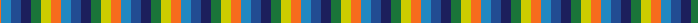 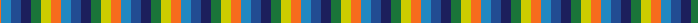 Панно «КОК» формат 50 / 70
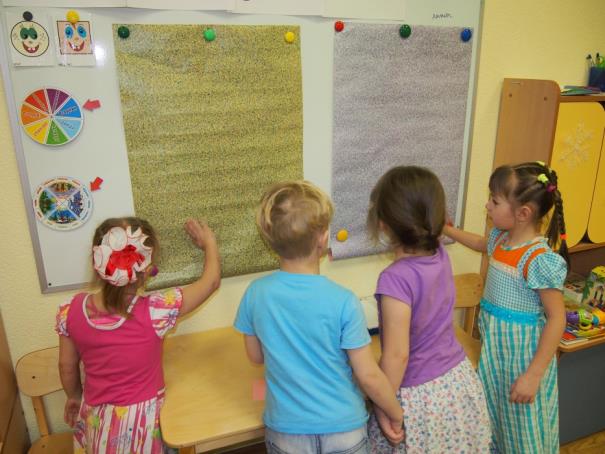 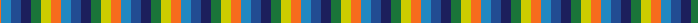 Варианты использования картин психологом, педагогами
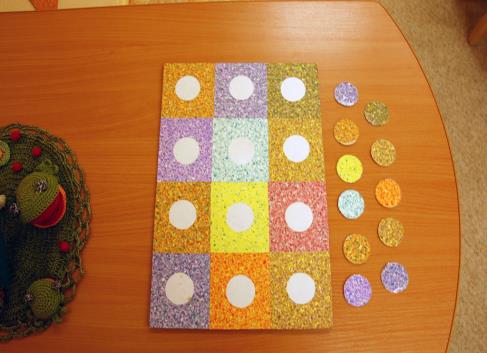 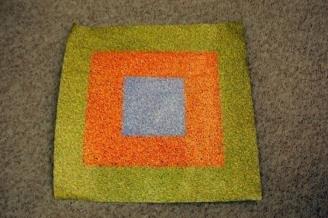 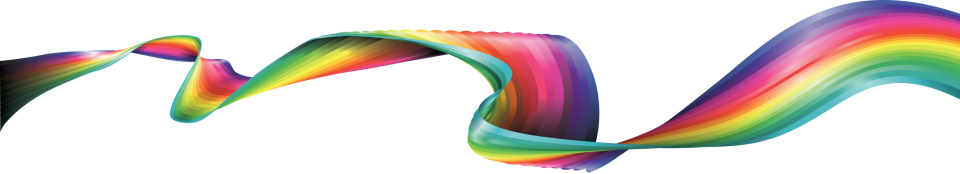 Индивидуальные доски для раскладывания 
раздаточного материала во время занятий
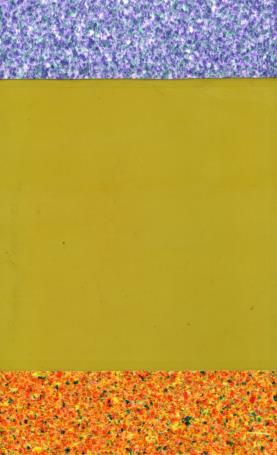 Для лепки
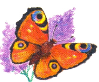 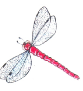 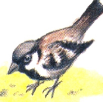 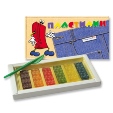 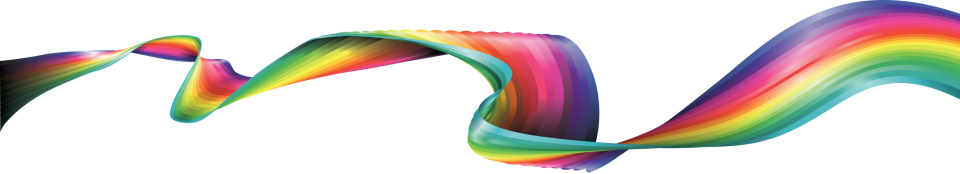 Групповое  развивающее занятие
Использование панно 
для демонстрации
Работа с папками «КОК»
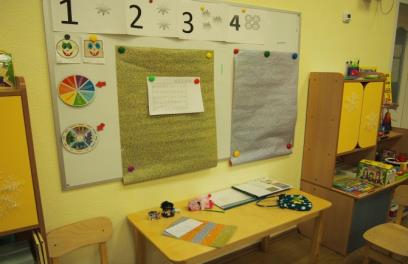 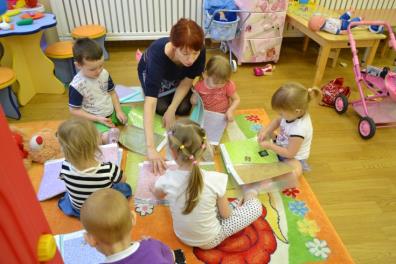 Пальчиковые игры
 на цветовом коврике
Лепка
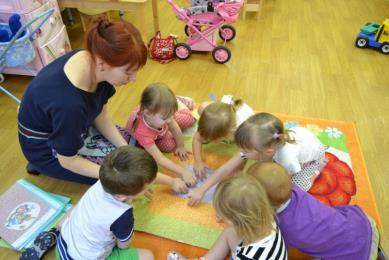 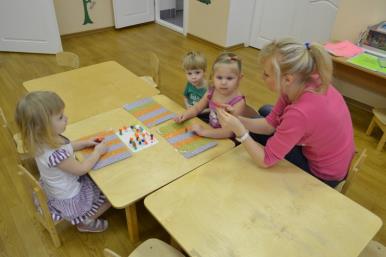 Варианты игр с детьми:
Зрительное восприятие панно (музыкальное сопровождение: звуки природы);
Аппликация из 2-3 деталей по образцу;
 Вкладыши;
 Игра с кубиками.
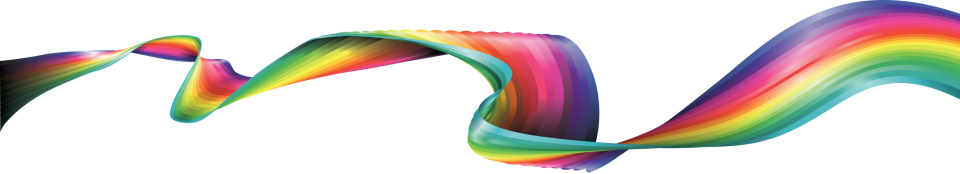 Работа с родителями:
Диагностика психоэмоционального состояния родителя. При просмотре панно выявляется «корень» проблемы;
Коррекционная работа: 
    работа с установками личности (изменение позиции по отношению к ребенку, улучшение взаимоотношений с ребенком и др.)
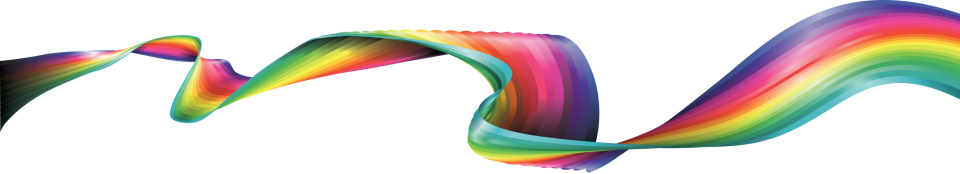 Серия «Материнская любовь»
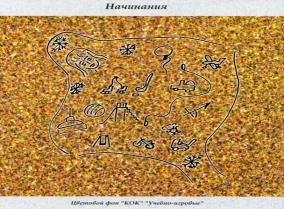 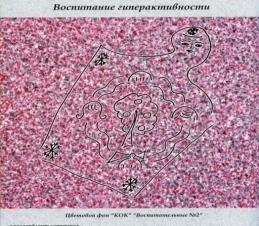 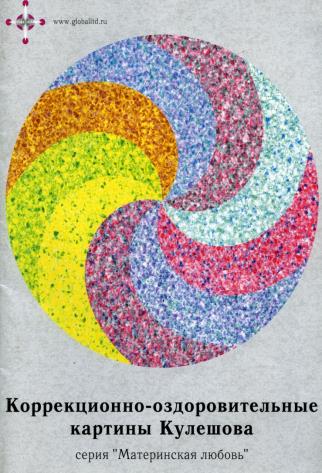 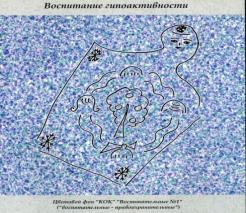 СПАСИБО ЗА ВНИМАНИЕ!
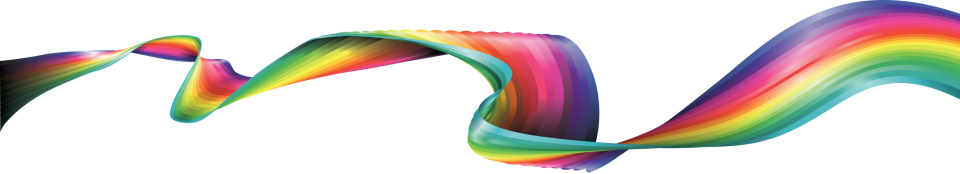